The Seven Military Clauses
Robert Leider
Assistant Professor of Law
Five Congressional Powers
Congress shall have Power . . .
To raise and support Armies, but no Appropriation of Money to that Use shall be for a Term longer than two years;
To provide and maintain a Navy;
To make Rules for the Government and Regulation of the land and naval Forces
To provide for calling forth the Militia to execute the Laws of the Union, suppress Insurrections and repel Invasions
To provide for organizing, arming, and disciplining, the Militia, and for governing such Part of them as may be employed in the Service of the United States, reserving to the States, respectively, the Appointment of the Officers, and the Authority of training the Militia according to the discipline prescribed by Congress.

U.S. Const. art. I, § 8, cl. 12-16
Two Restrictive Clauses
No State shall, without the Consent of Congress, . . . Keep Troops, or Ships of War in time of peace . . . .

U.S. Const. art. I, § 10, cl. 3

No person shall be held to answer for a capital, or otherwise infamous crime, unless on a presentment or indictment of a Grand Jury, except in cases arising in the land or naval forces, or in the Militia, when in actual service in time of War or public danger;

U.S. Const. amend. V
[Speaker Notes: In addition, will talk briefly about the engage in war provision in Section 10.]
Armies/Navies versus Militia
Armies/Navies
Professional (full-time)
Voluntary enlistment
Subject to military law at all times
Defensive or offensive conflicts
Militia
Nonprofessional service
Conscripted (in theory)
Subject to military law when on duty
Defensive conflicts only
Land Forces at the Framing
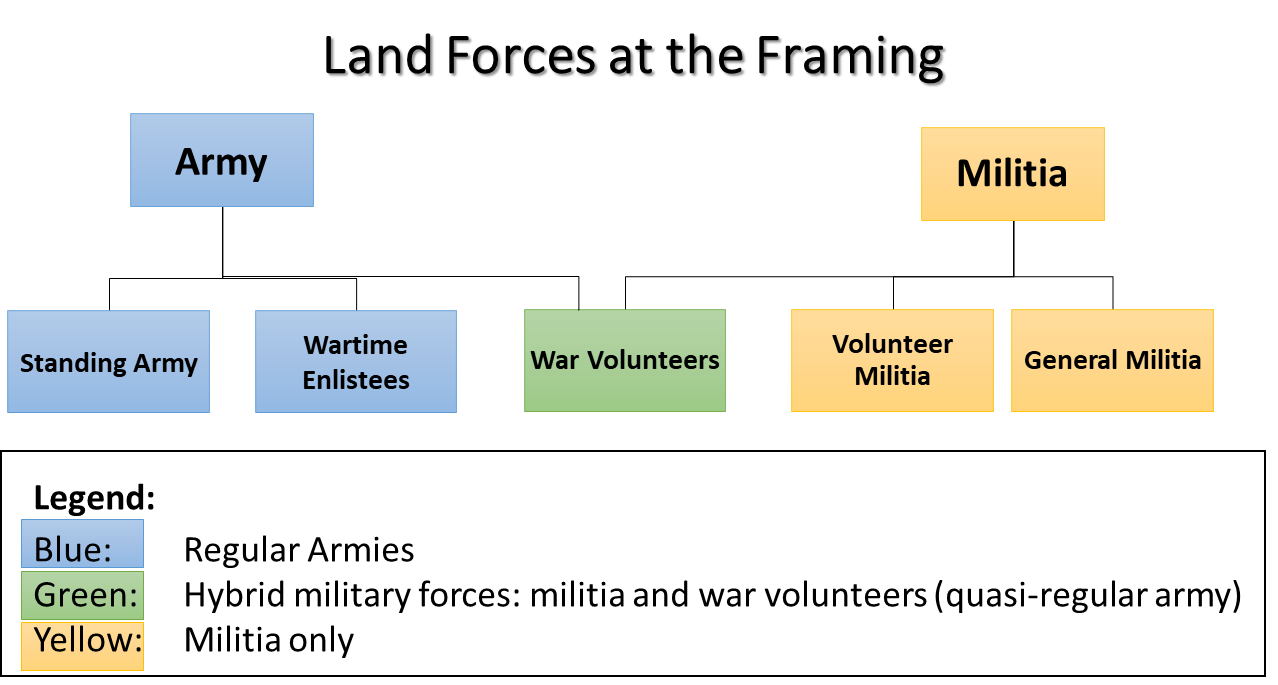 Congressional Powers
Congress shall have Power . . .
To raise and support Armies, but no Appropriation of Money to that Use shall be for a Term longer than two years;

U.S. Const. art. I, § 8, cl. 12
Congressional Powers
Congress shall have Power . . .
To provide and maintain a Navy;

U.S. Const. art. I, § 8, cl. 13
Congressional Powers
Congress shall have Power . . .
To make Rules for the Government and Regulation of the land and naval Forces

U.S. Const. art. I, § 8, cl. 14
Congressional Powers
Congress shall have Power . . .
To provide for calling forth the Militia to execute the Laws of the Union, suppress Insurrections and repel Invasions

U.S. Const. art. I, § 8, cl. 15
Congressional Powers
Congress shall have Power . . .
To provide for organizing, arming, and disciplining, the Militia, and for governing such Part of them as may be employed in the Service of the United States, reserving to the States, respectively, the Appointment of the Officers, and the Authority of training the Militia according to the discipline prescribed by Congress.

U.S. Const. art. I, § 8, cl. 16
State Prohibitions
No State shall, without the Consent of Congress, . . . Keep Troops, or Ships of War in time of peace . . . 


U.S. Const. art. I, § 10, cl. 3
State Prohibitions (cont.)
No State shall, without the Consent of Congress, . . . engage in War, unless actually invaded, or in such imminent Danger as will not admit of delay. . . 


U.S. Const. art. I, § 10, cl. 3
State Prohibitions (cont.)
No State shall, without the Consent of Congress, . . . engage in War, unless actually invaded, or in such imminent Danger as will not admit of delay. . . 


U.S. Const. art. I, § 10, cl. 3
Federal Prohibition
No person shall be held to answer for a capital, or otherwise infamous crime, unless on a presentment or indictment of a Grand Jury, except in cases arising in the land or naval forces, or in the Militia, when in actual service in time of War or public danger;

U.S. Const. amend. V
Constitution and the Military
Armies and Navies
Congress
Raises and supports
Governs
President 
Commands
Appoints officers
Soldiers and sailors subject to military law at all times
States restricted from having armies in peacetime without congressional consent
Militia
Congress
Organizes, arms, and disciplines
Provides for calling forth to enforce laws, suppress insurrections, and repel invasions
May subject to military law when called forth in emergencies
President
Commands when in federal service
States
Conduct training
Appoint officers
Command when not federalized 
Citizenry
Retain the right to keep and bear arms
Collapsing the Distinction
End of universal militia training and the rise of the volunteers 
Conscription into the military
Existence of federal reserve (part-time) forces attached directly to the federal military
Dual enlistment:  National Guard is both part of the organized militia and a federal reserve force
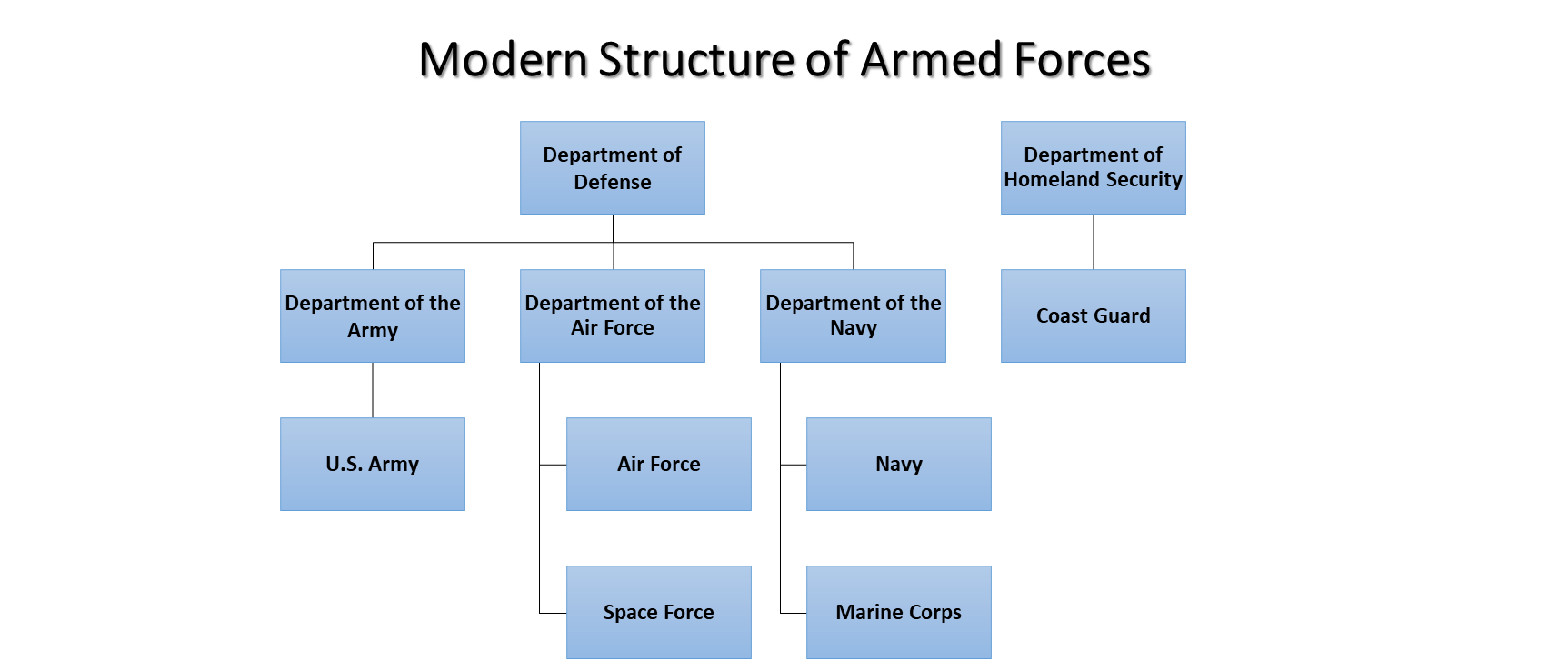 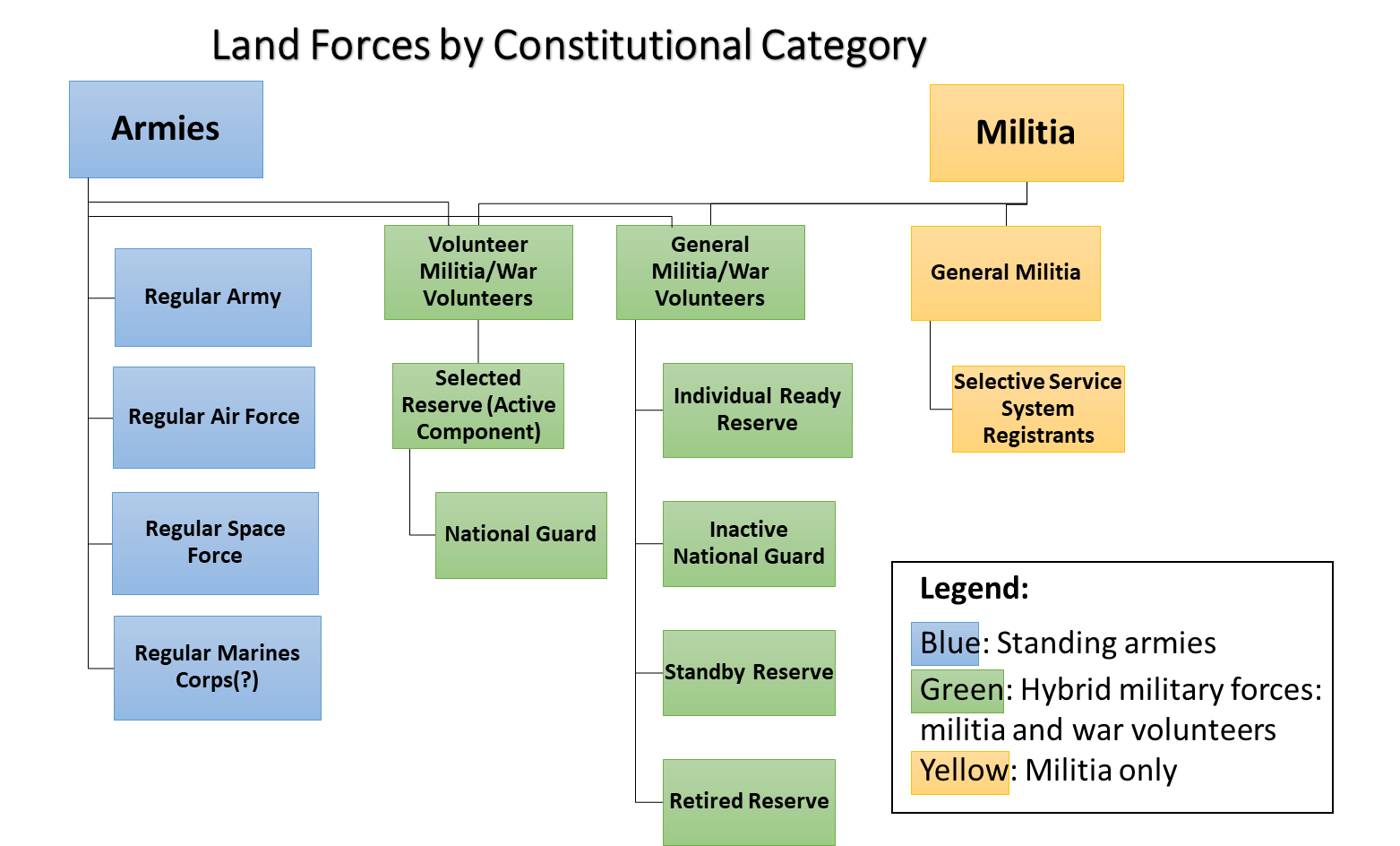 U.S. Army (by component)
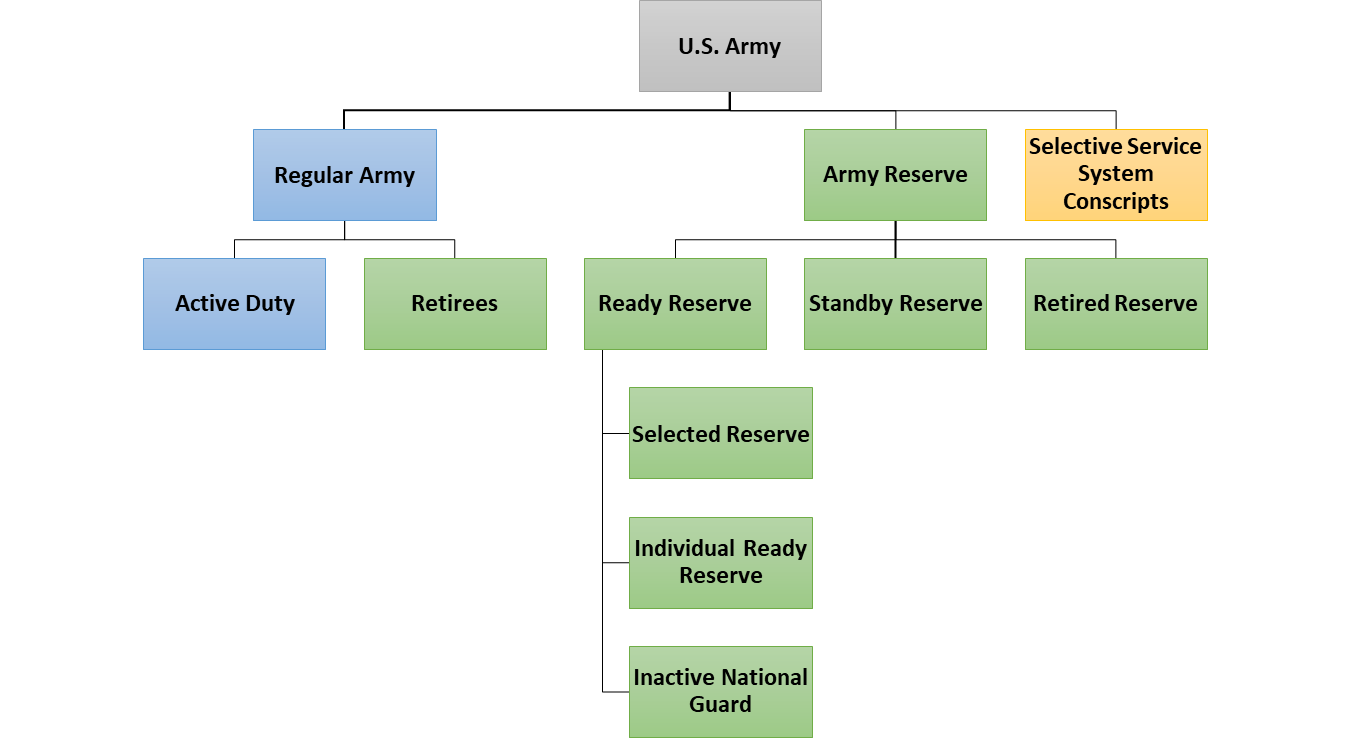 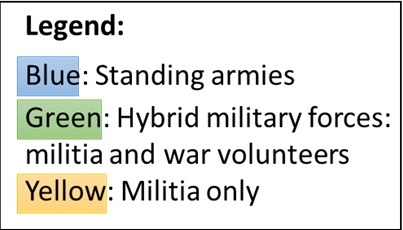